Пластилин Божья коровка
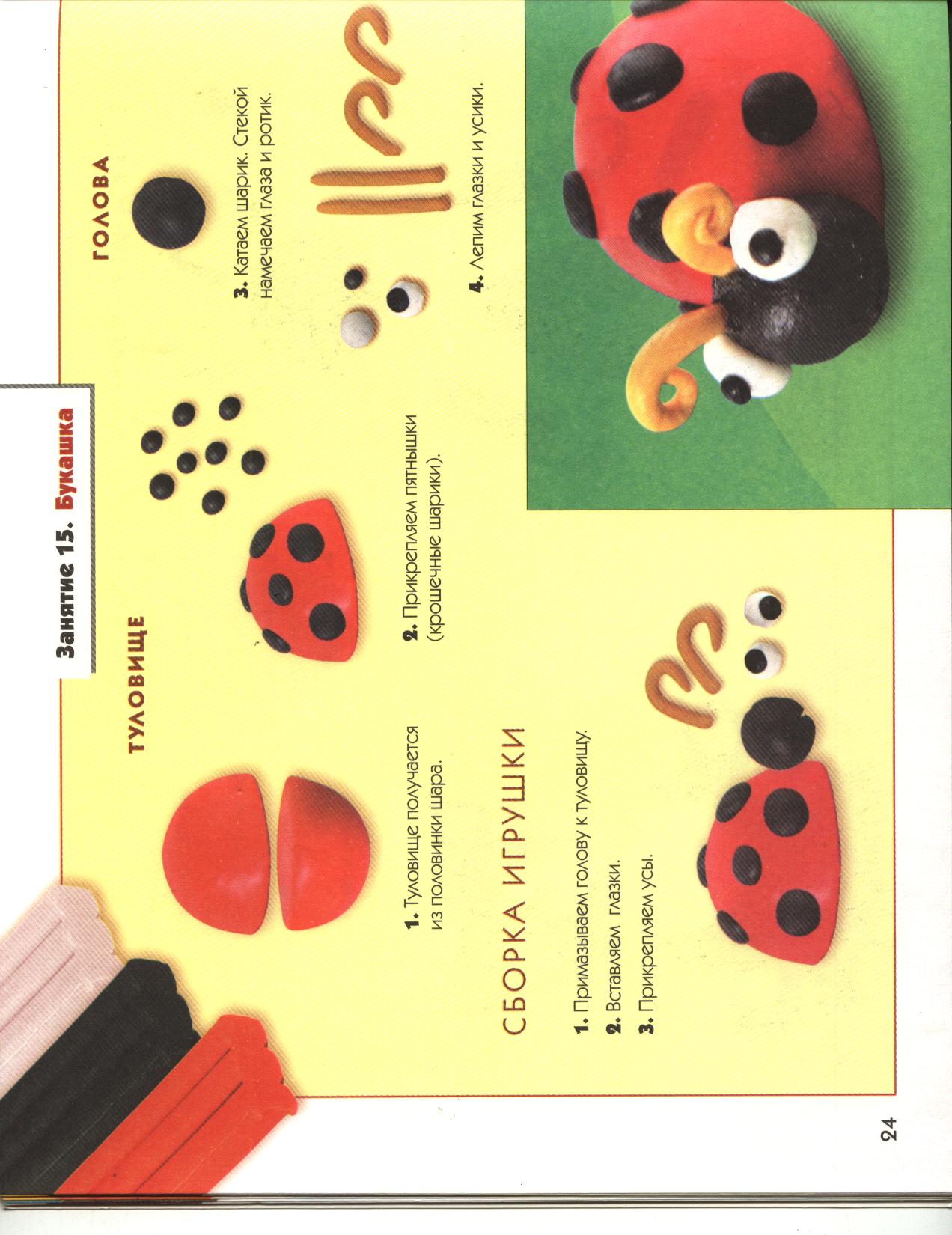 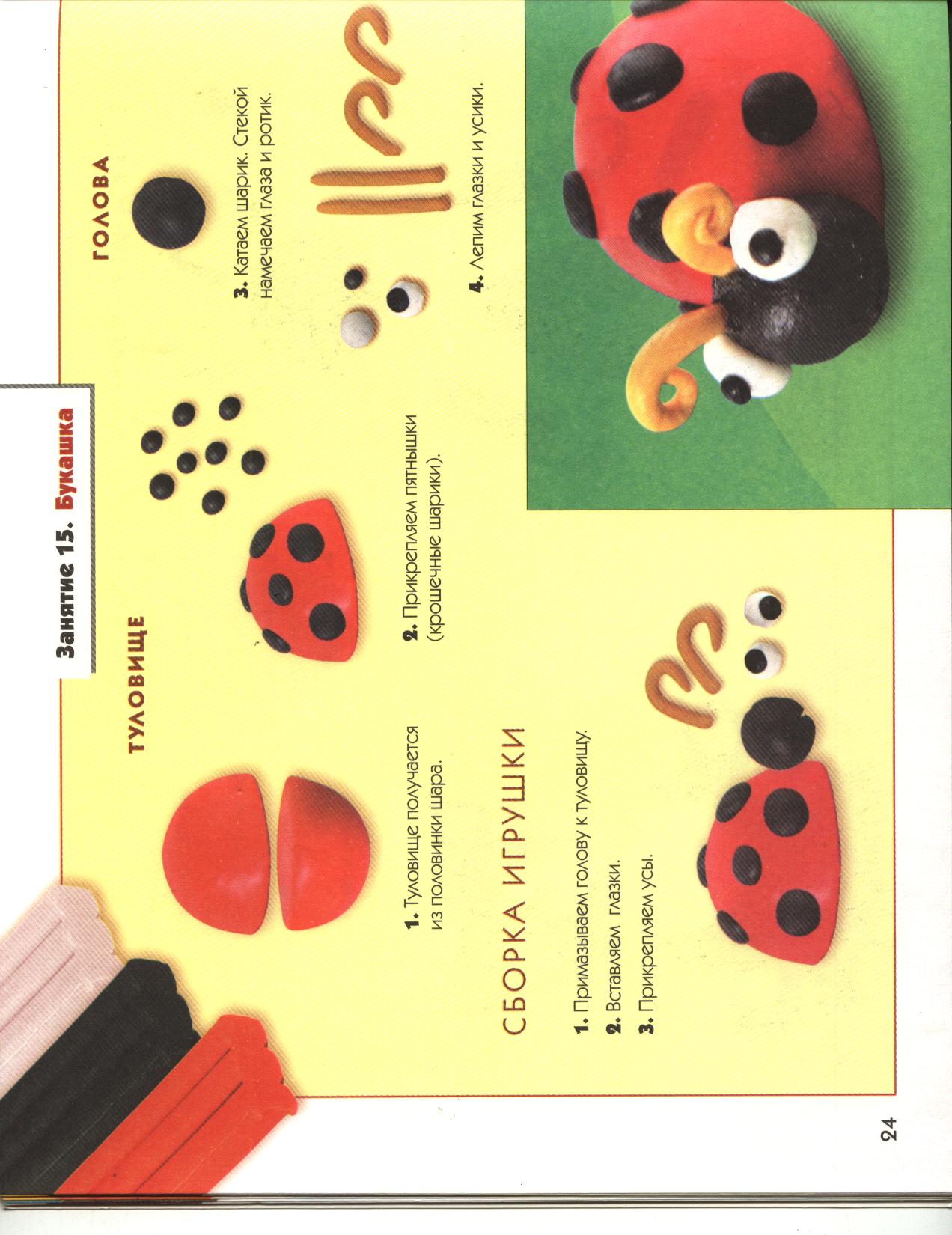 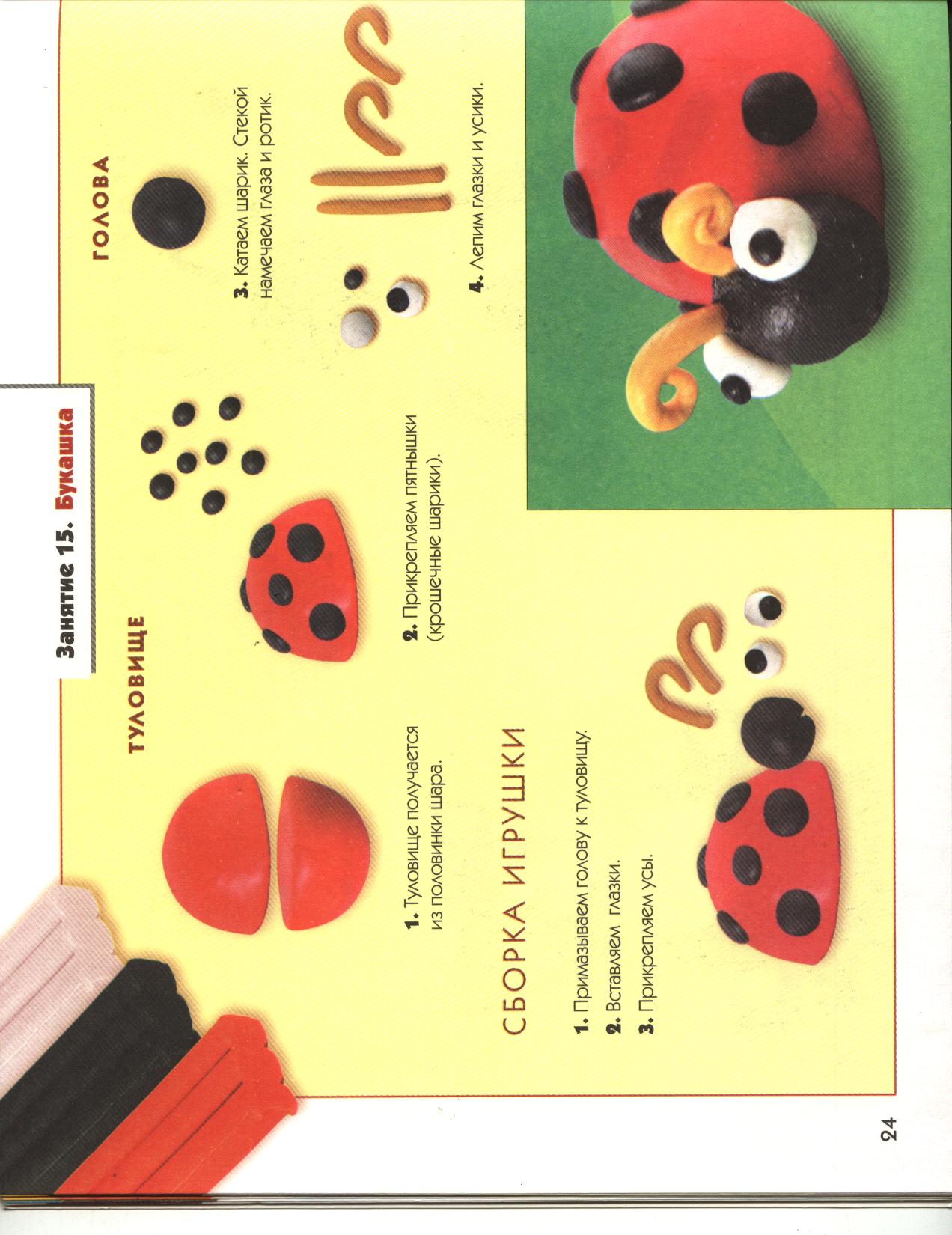 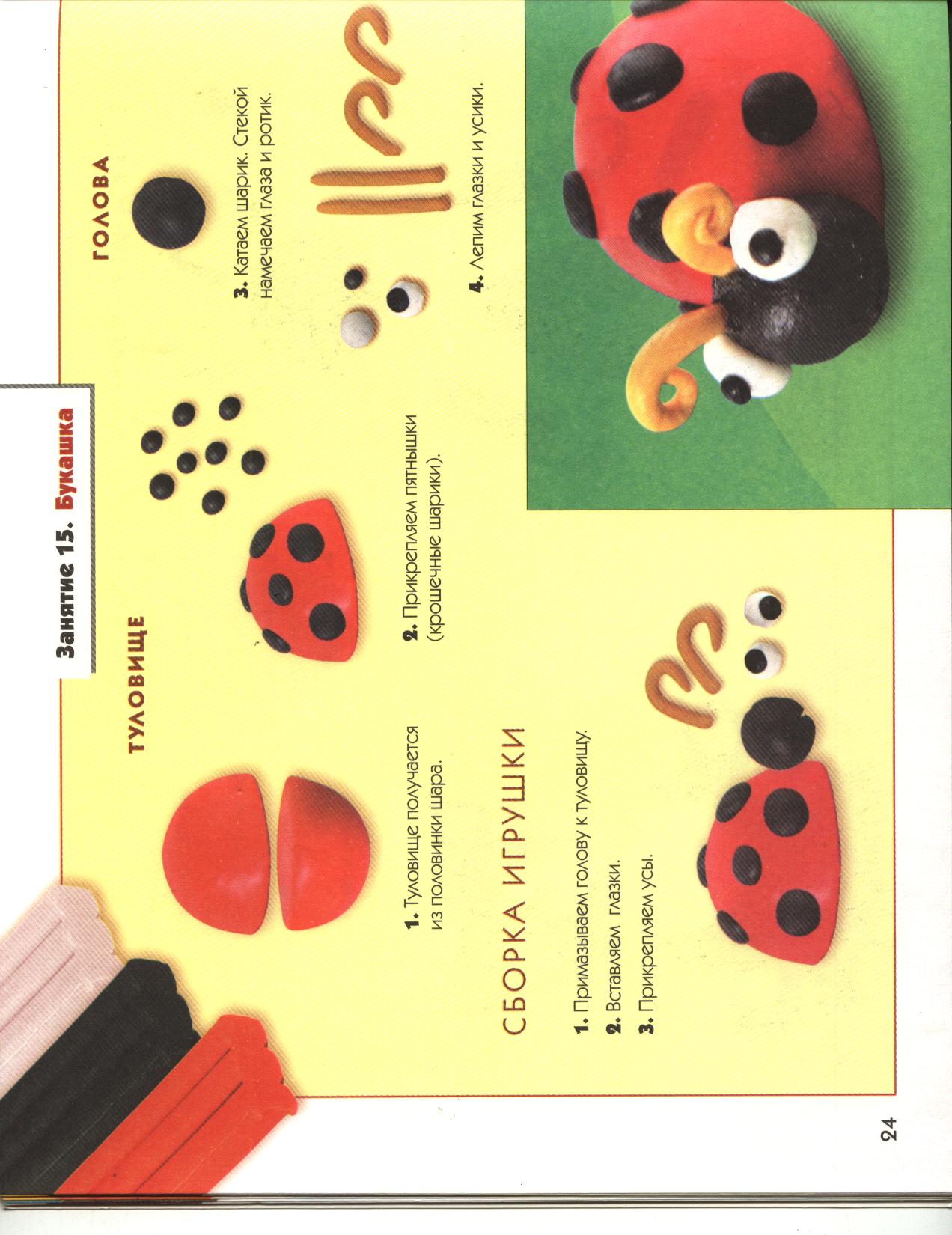 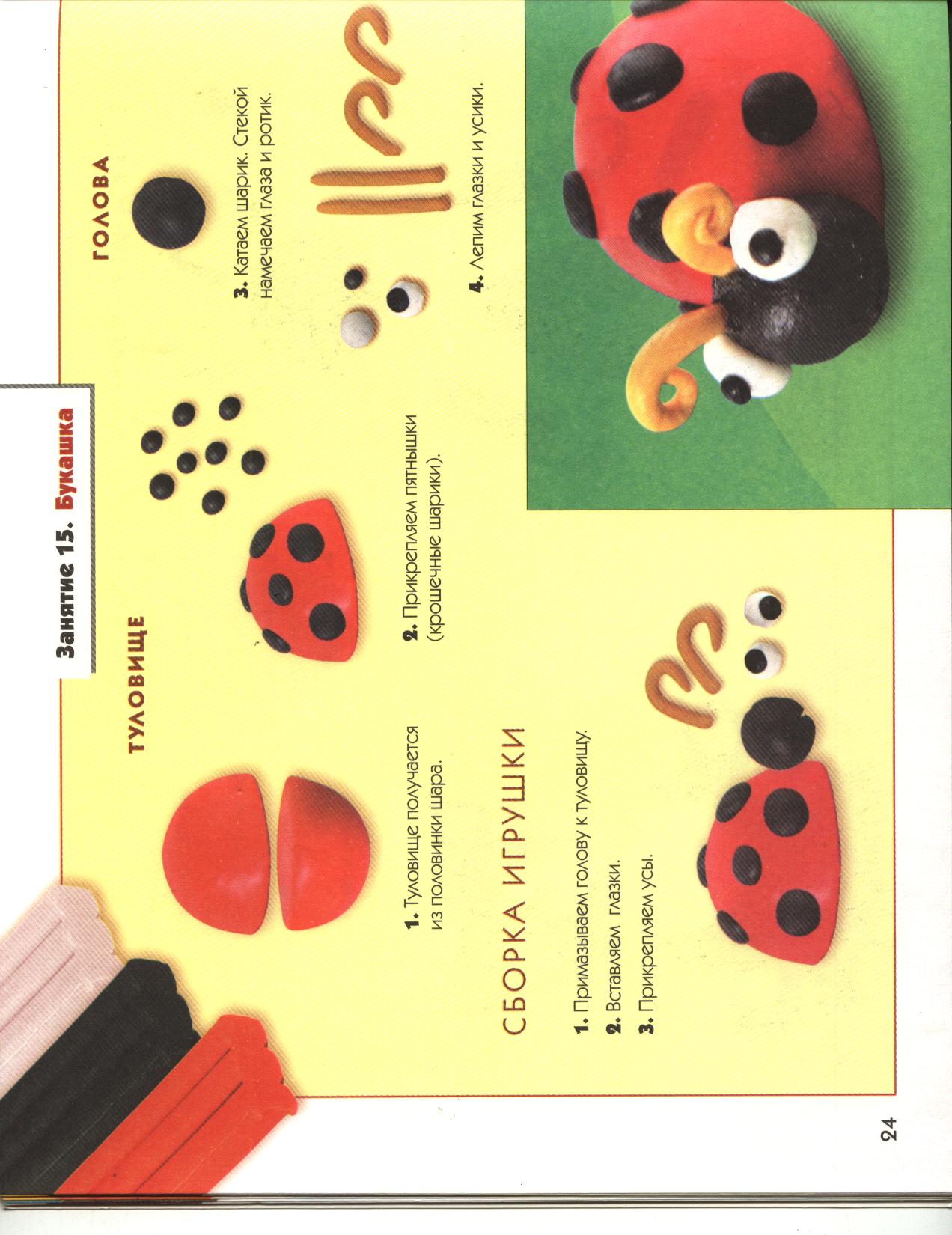 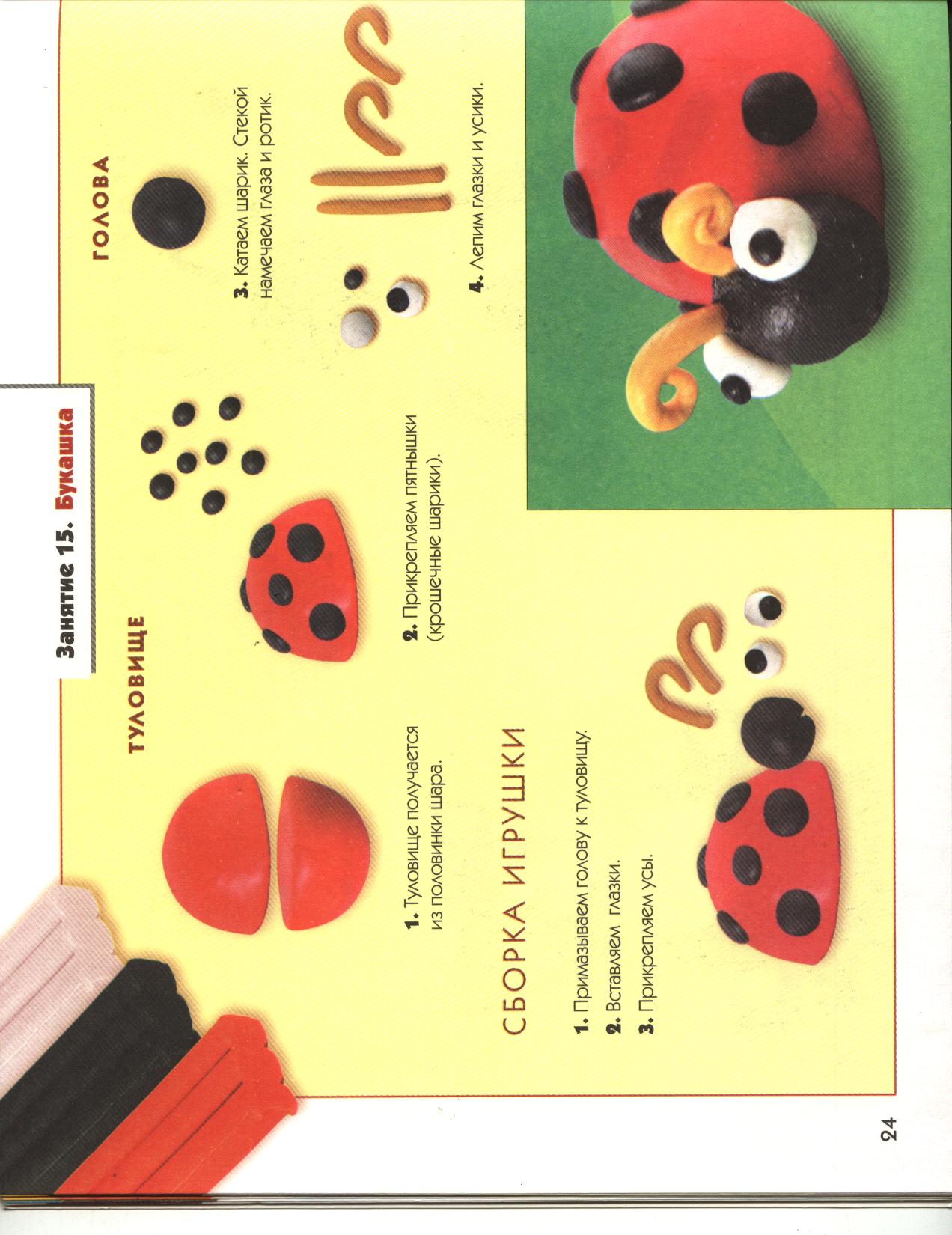 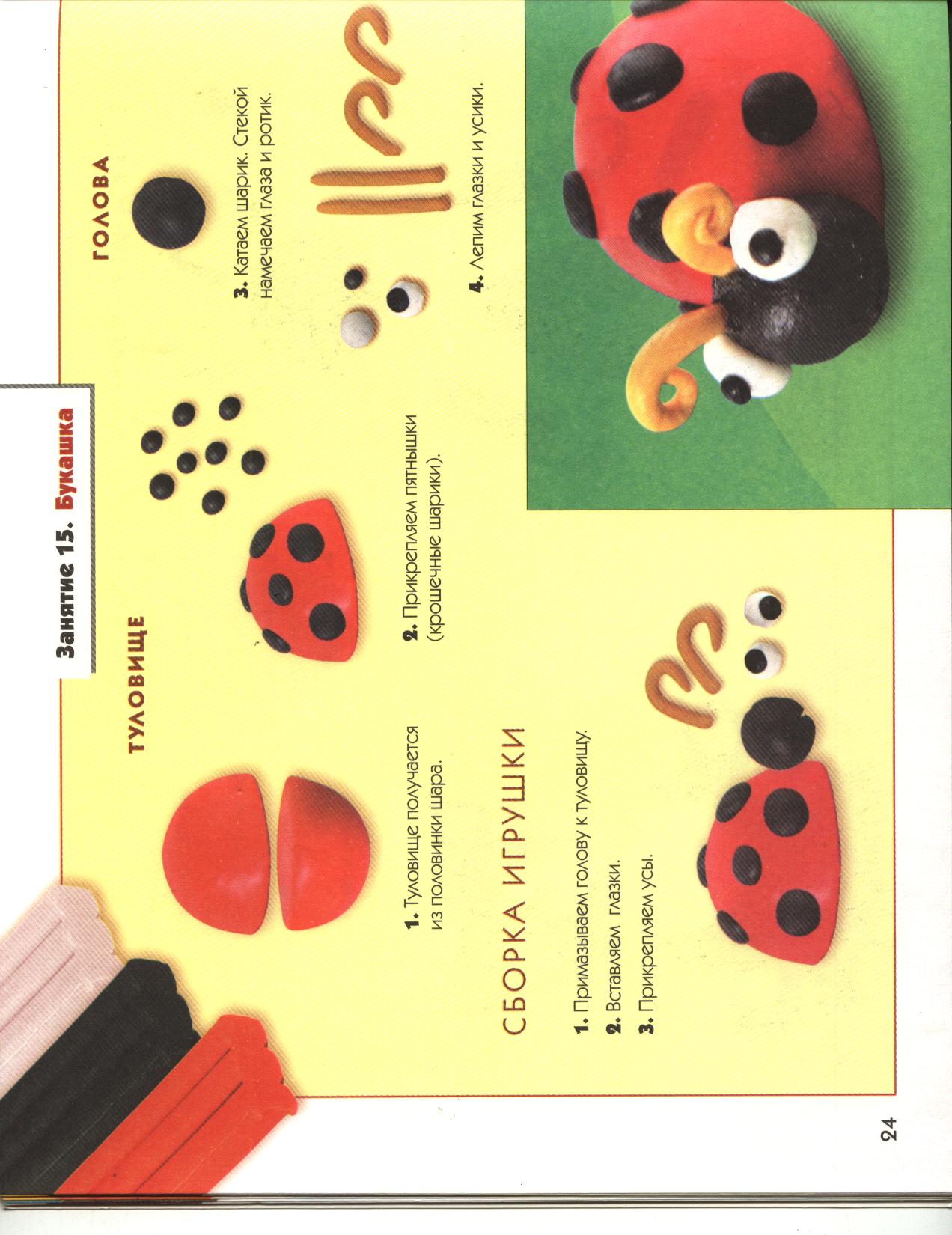